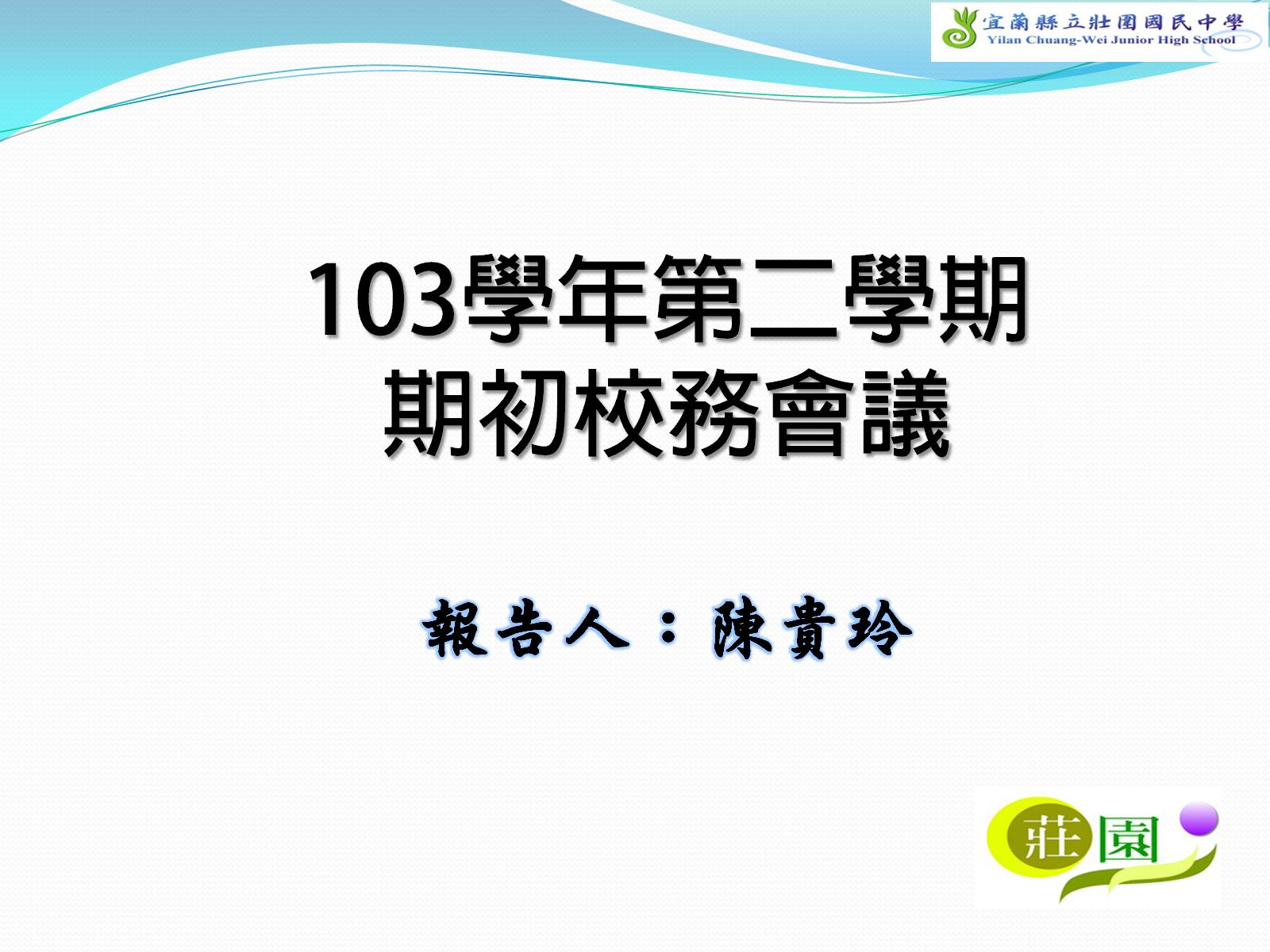 103學年第二學期期初校務會議報告人：陳貴玲
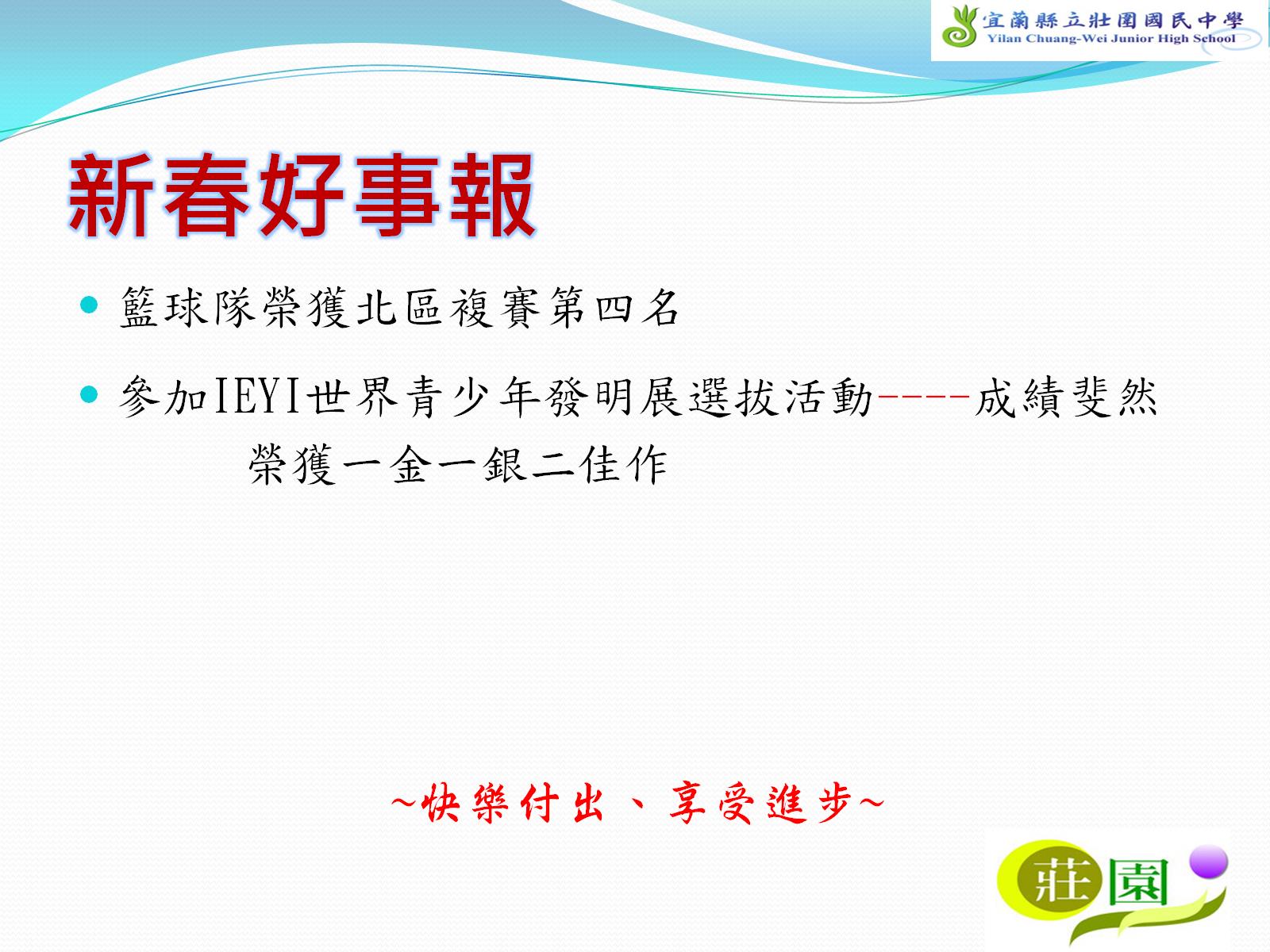 新春好事報
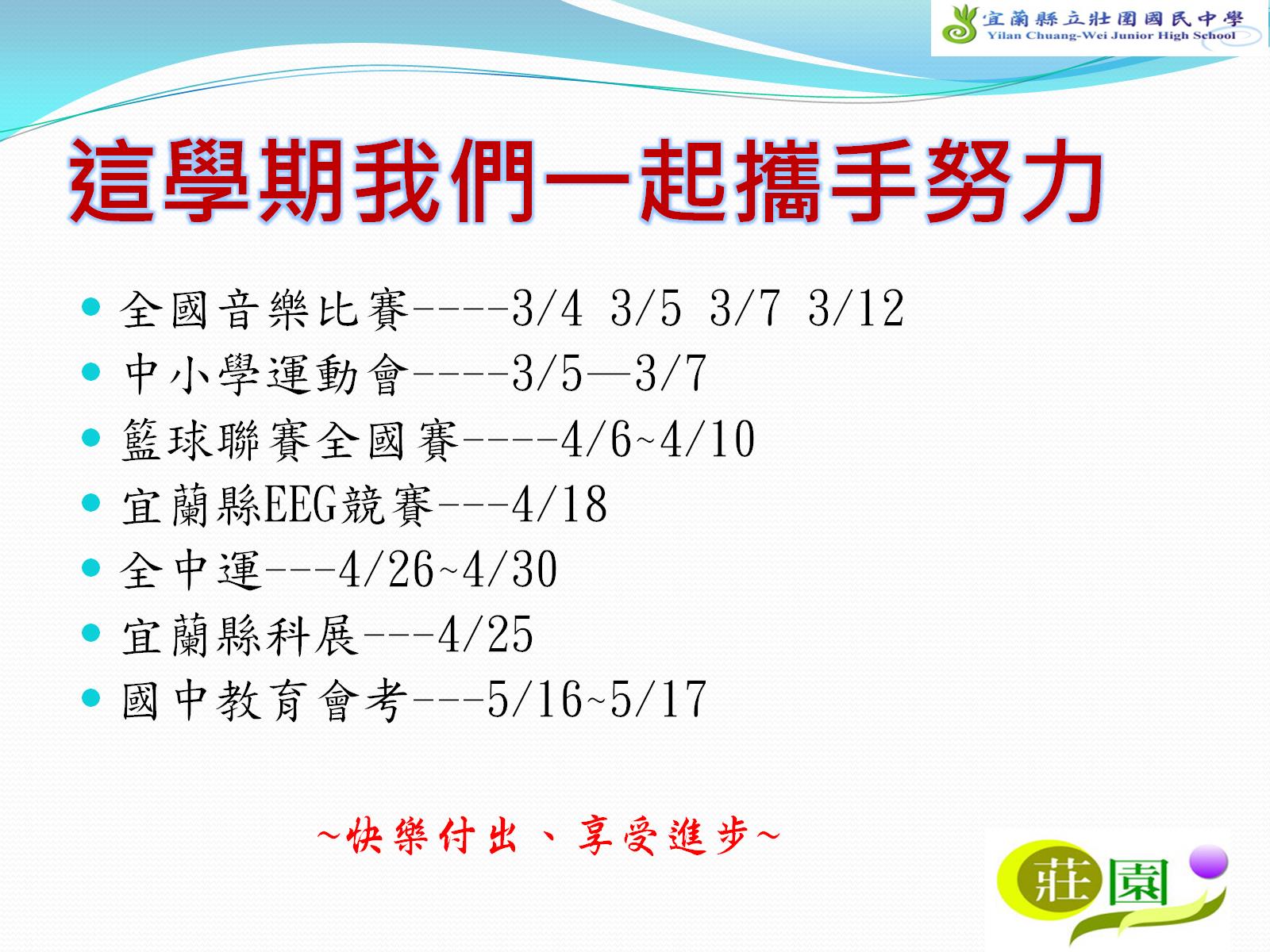 這學期我們一起攜手努力
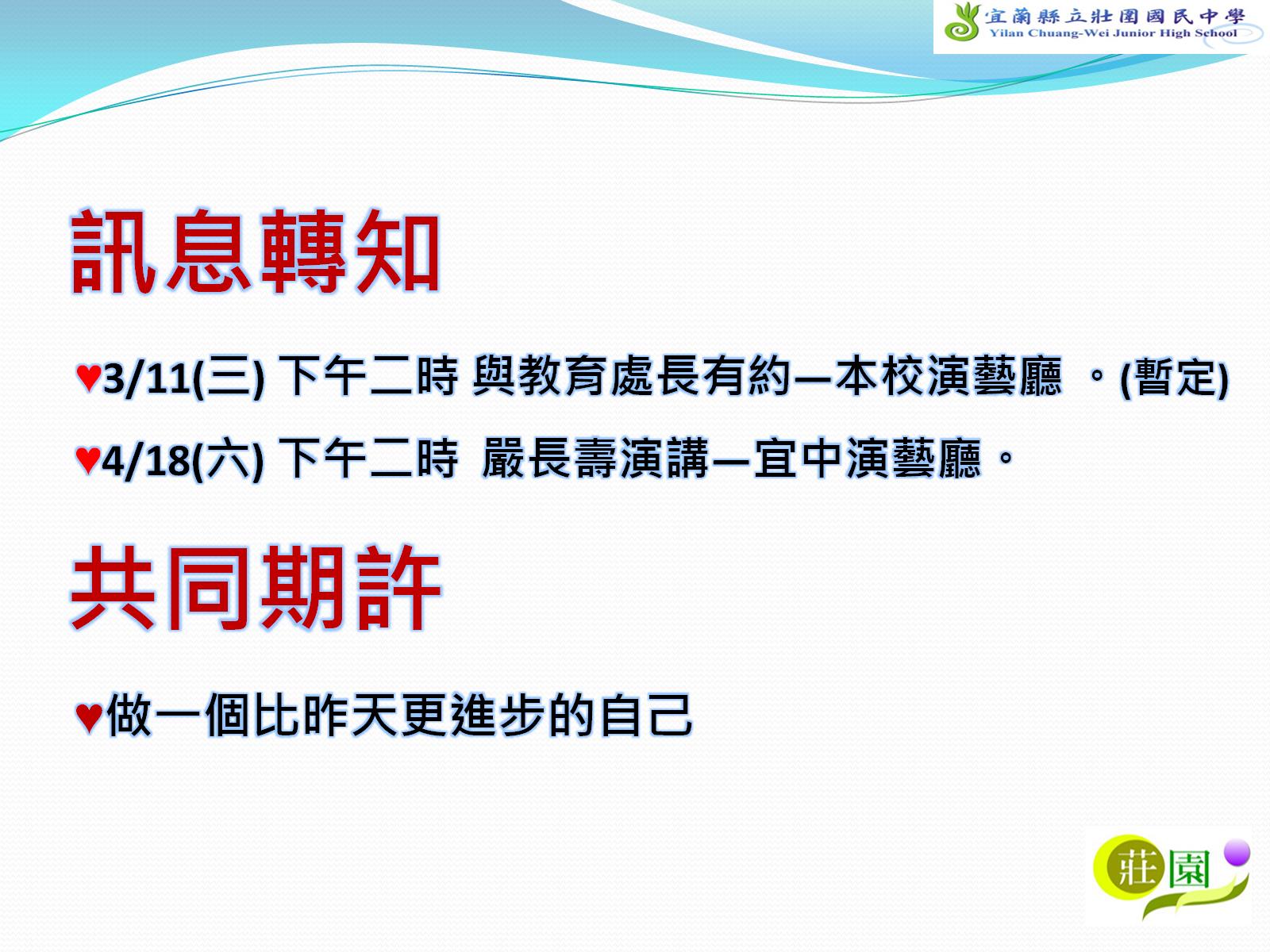 訊息轉知 ♥3/11(三) 下午二時 與教育處長有約—本校演藝廳 。(暫定) ♥4/18(六) 下午二時  嚴長壽演講—宜中演藝廳。共同期許 ♥做一個比昨天更進步的自己
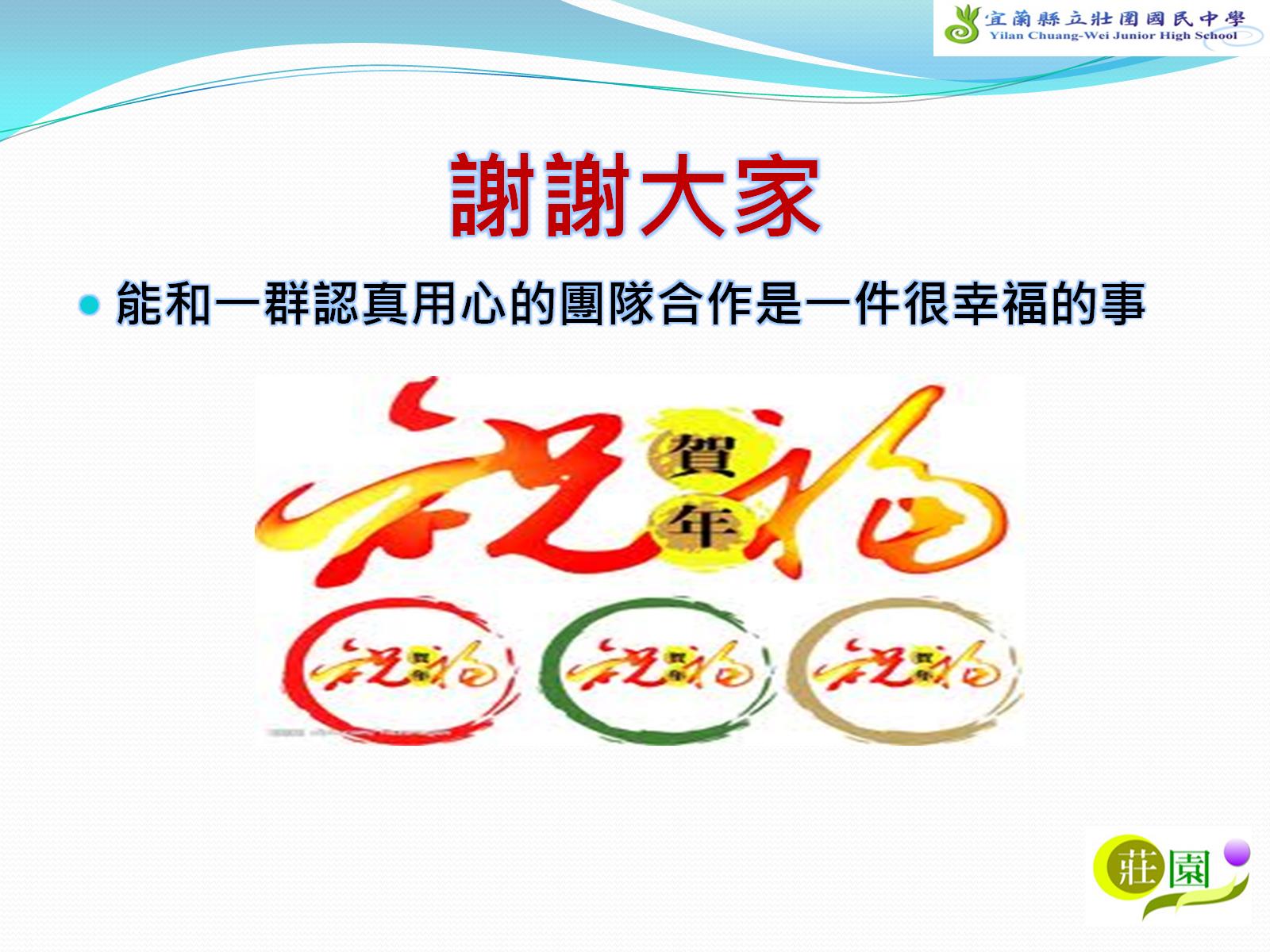 謝謝大家